TG3 process, practical implementationIKON 15
Gabor Laszlo
NSS Lead Instrument Engineer
www.europeanspallationsource.se
Delivery of documents
Intermediate Design Review (IDR)
E-mail, or
Confluence
Sub-TG3, TG3
CHESS
Why CHESS?
Because it is so good of SSM requirements.
Traceability/version control
Maintain a proper review process
2
Delivery of documents/CHESS repository
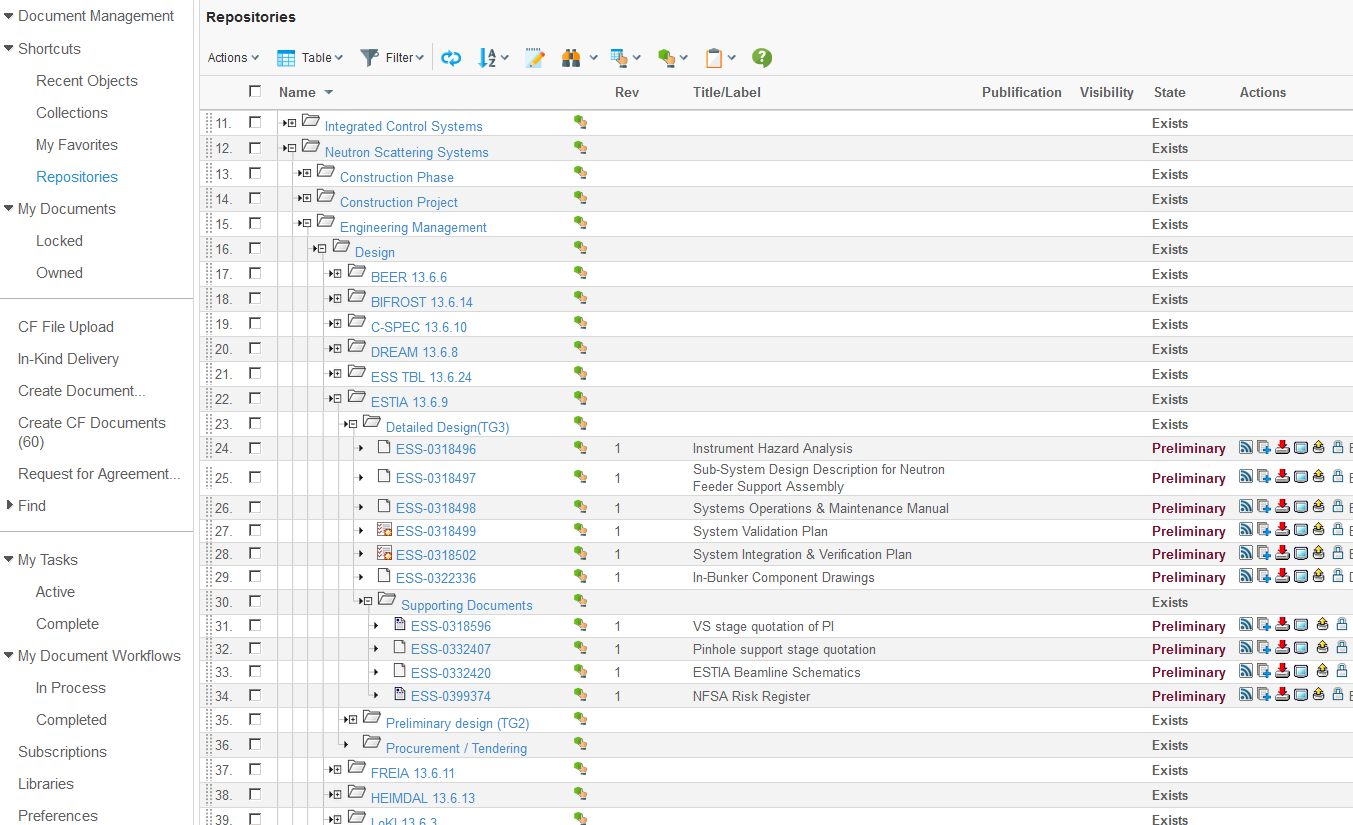 ESS will provide
The folder structure in CHESS.
Container and Template for the files, that contains the pre-defined review process of the document.
3
Delivery of documents/CHESS repository
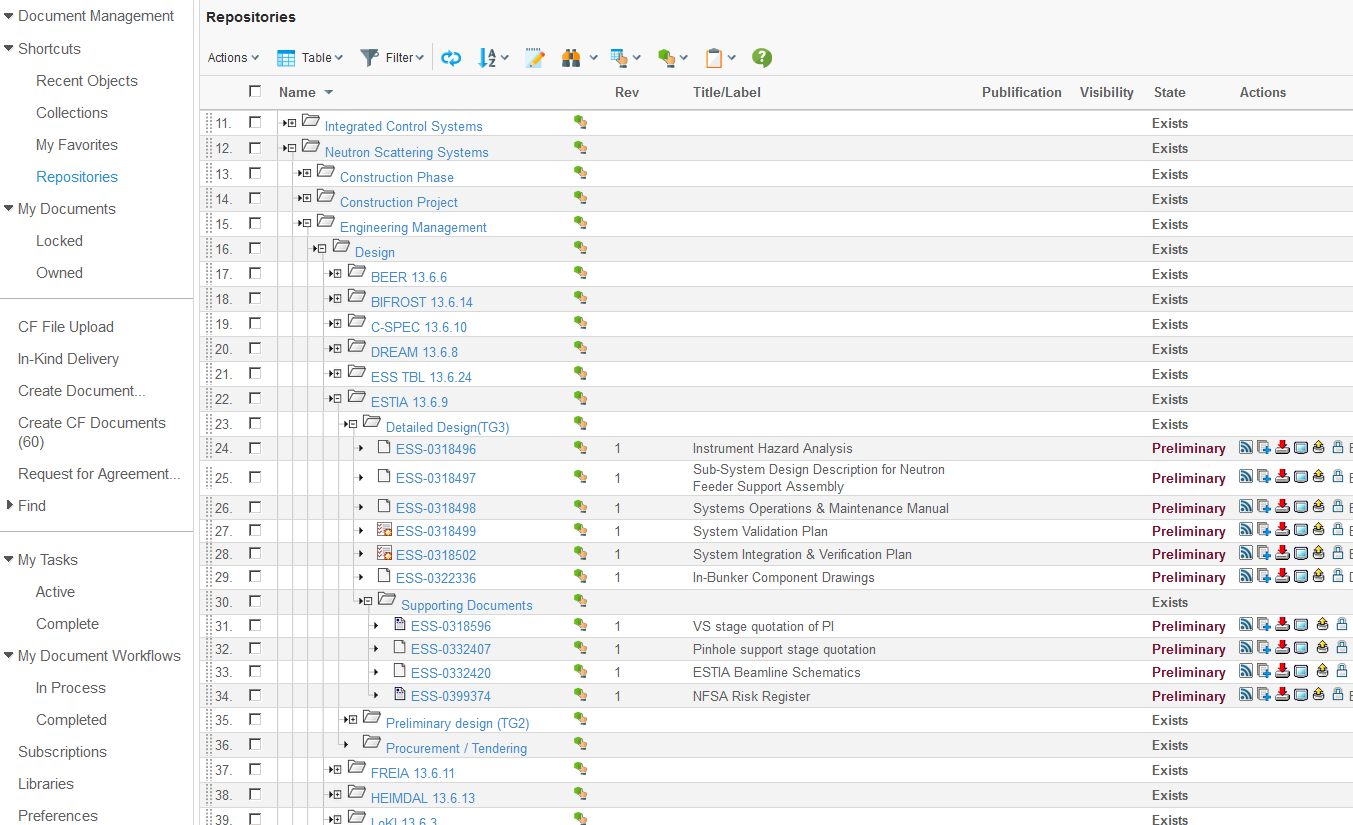 2
1
3
4
3: https://chess.esss.lu.se/enovia/link/21308.51166.30864.31162
4
Delivery of documentsCHESS upload and modification
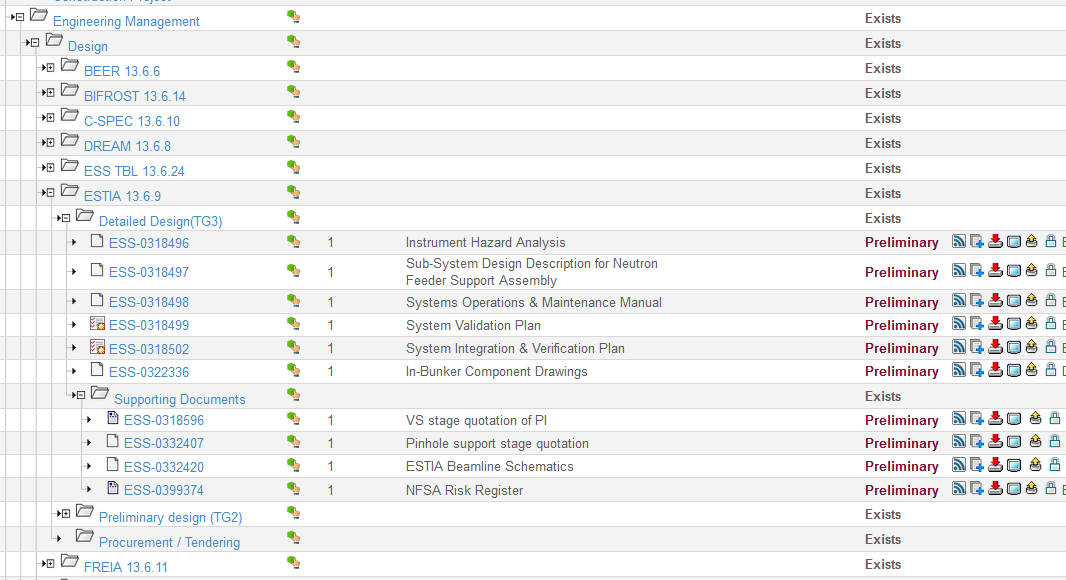 Subcriptions (follow)
Check-in (Add)
Dowload
View
Check-out (locally saves and Opens the document to edit, with version control.)
Delete
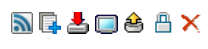 5
Delivery of documentsCHESS upload and modification
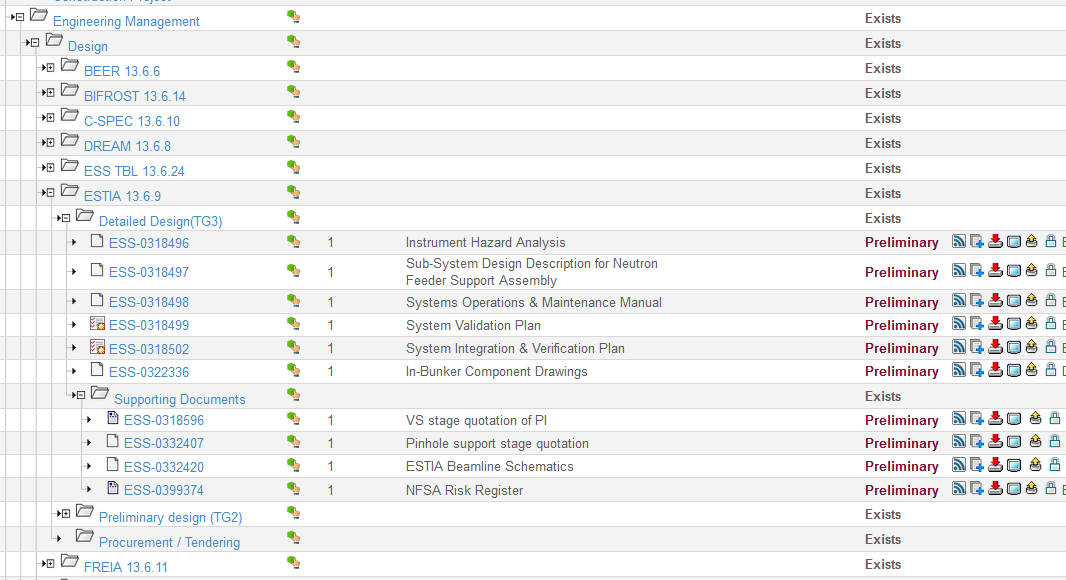 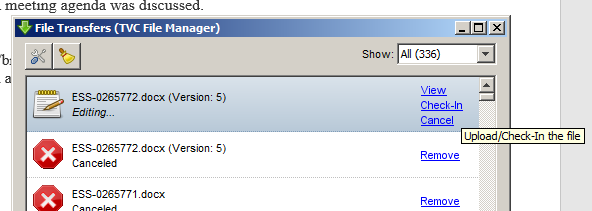 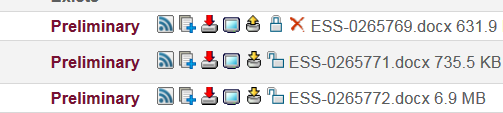 6
Delivery of documentsCHESS upload and modification
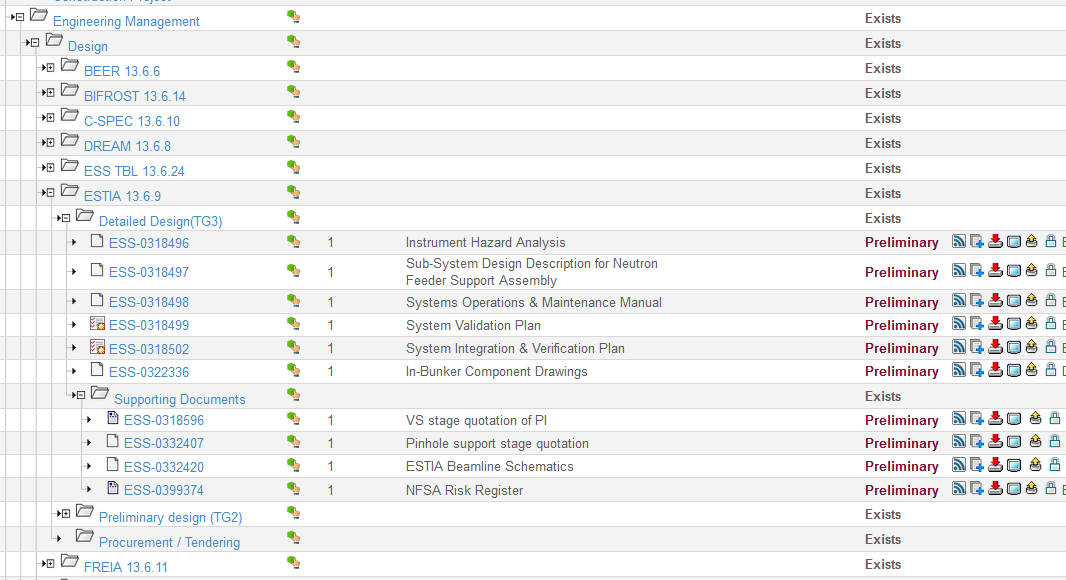 Confluence
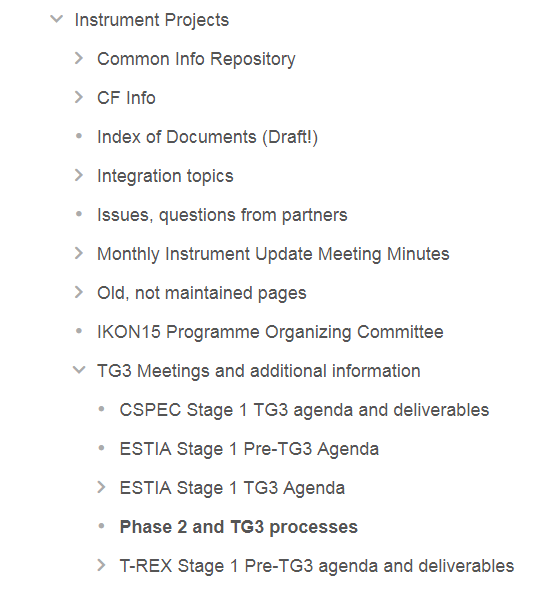 https://confluence.esss.lu.se/display/SPD/Phase+2+and+TG3+processes
7
Result of the IDR: Review Transmittal
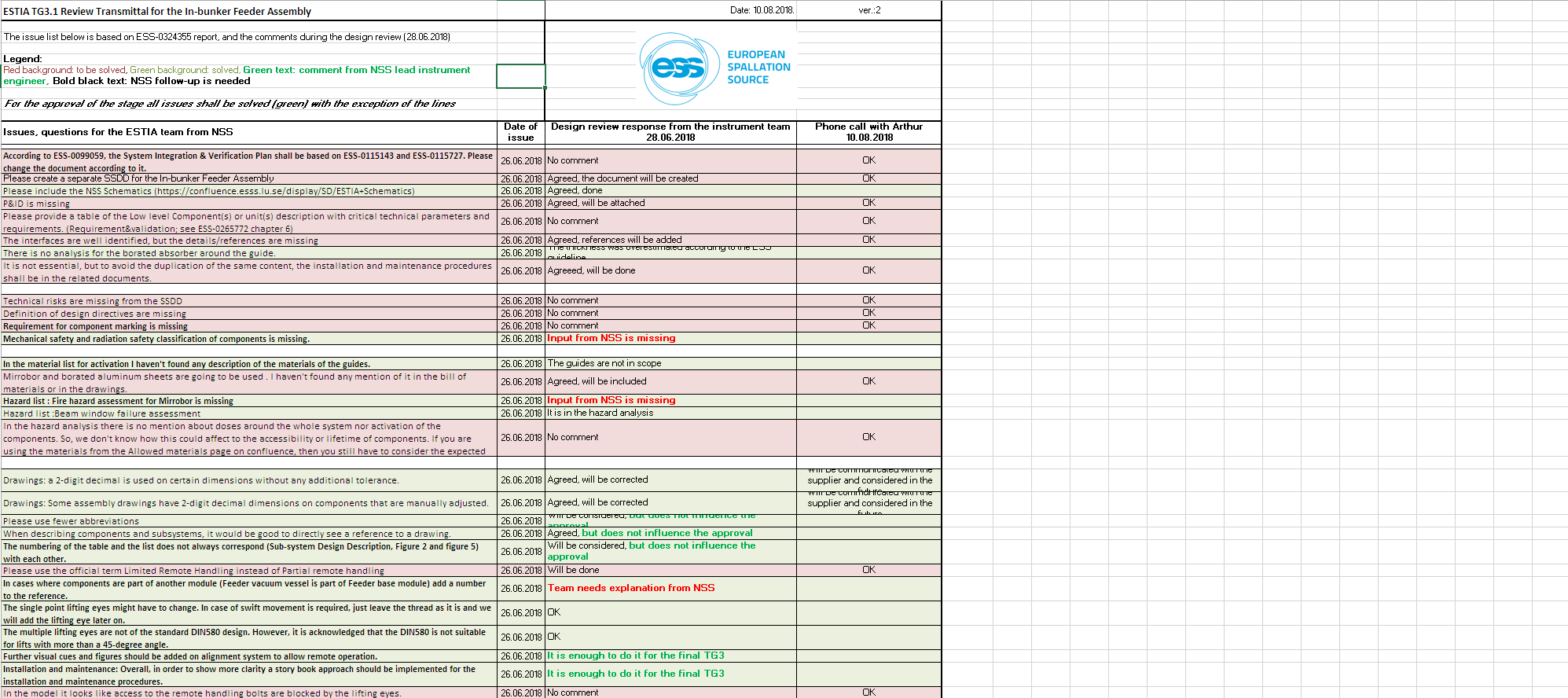 8
Result of the IDR: Review Transmittal
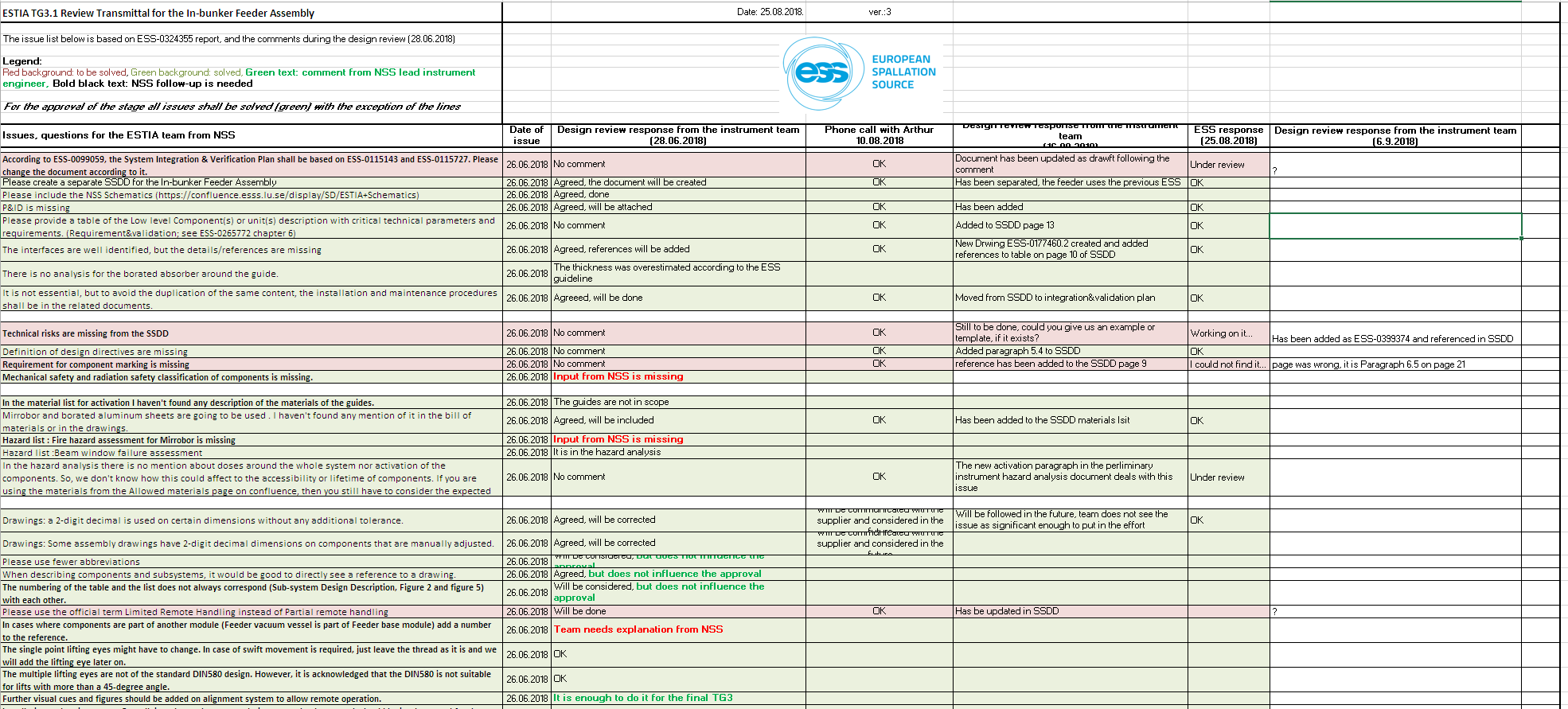 9
Result of the IDR: Review Transmittal
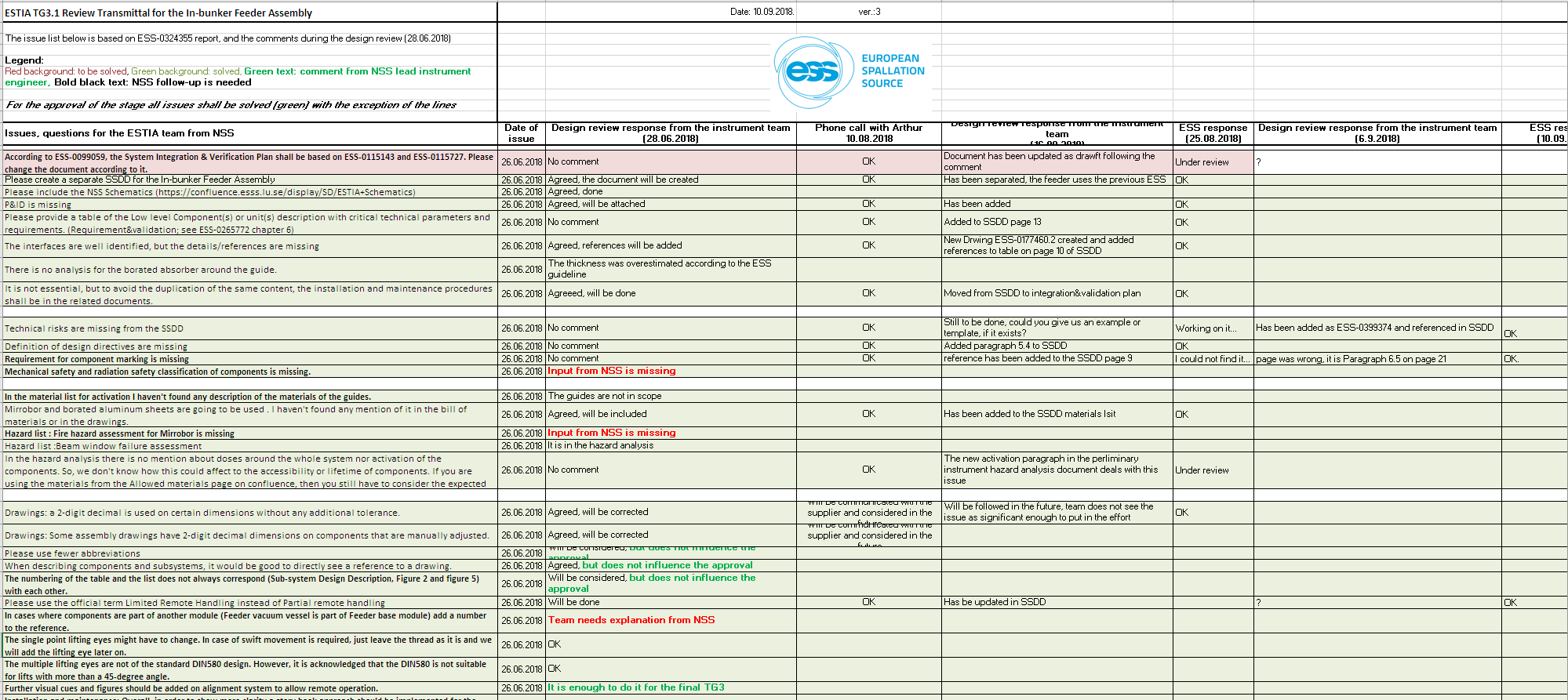 10
Delivery of documents
Start of the review process
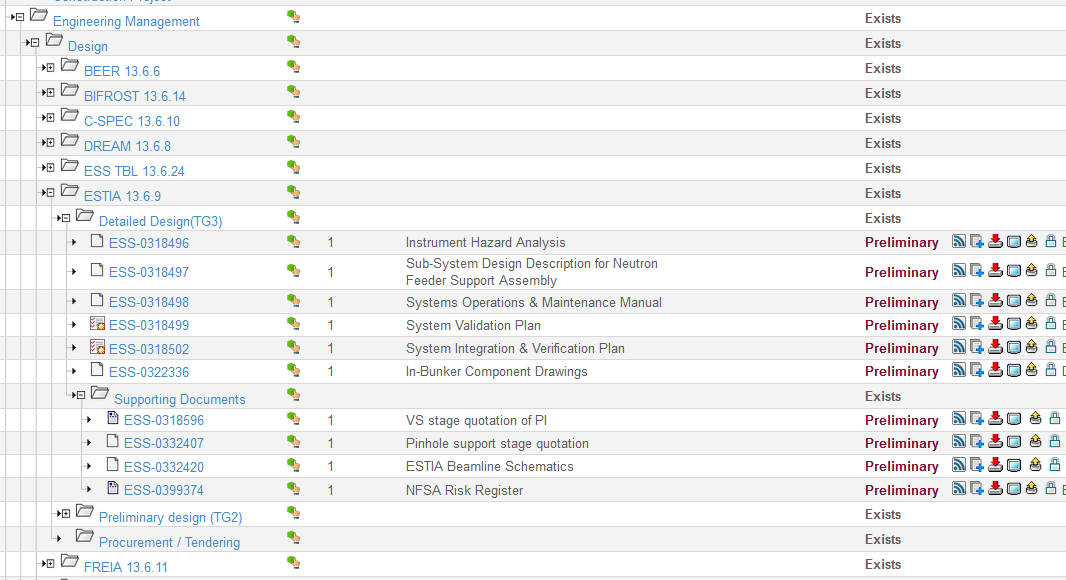 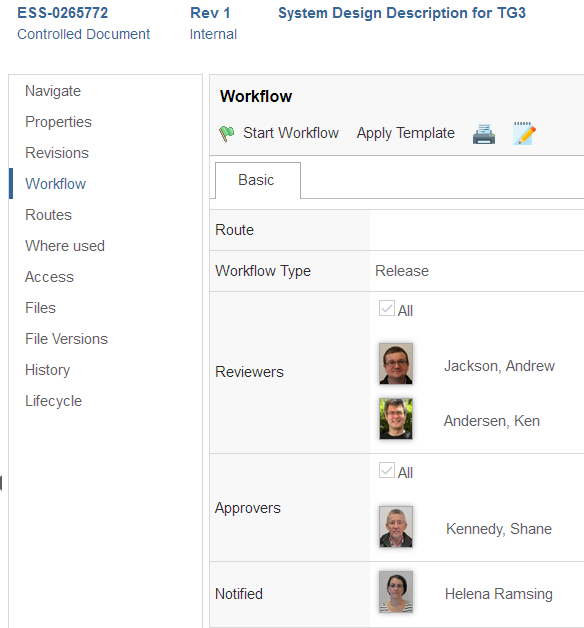 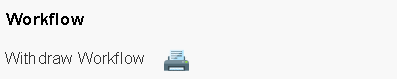 11
Thank you!
12